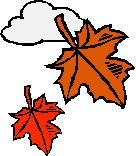 Урок русского языка
Тема урока: «Предложение и его смысл. Слова в предложении»
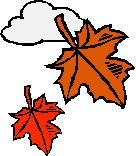 Автор: Николаева Ю.В.Учитель начальных классовМБОУ «Дружногорская средняя общеобразовательная школа»
Листья  кленов  пестрой  стайкойТихо – тихо падают.От  реки  притихшей  веет  Легкою  прохладою.
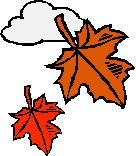 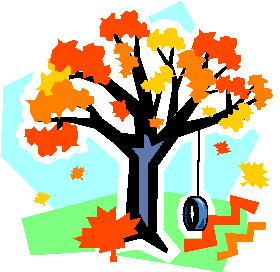 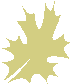 Какая  бывает  речь ?

Из  чего  состоит  наша  речь ?

Из  чего  состоят  предложения ?

Из  чего  состоят  слова ?

-  Из  чего  состоят  слоги?
Чистописание
/п//р//э//д//л//а//ж//э//н//и//йэ/

1-стр.- Заглавную  и  рядом  строчную  буквы.

2-стр.- Строчные  буквы  в  соединении.
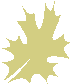 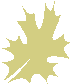 ПРЕДЛОЖЕНИЕ
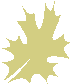 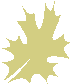 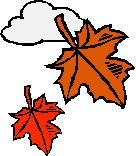 «Синтаксис» - греческое  слово, в переводе  означает «составление», «построение».
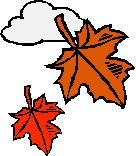 Сравните  два  столбика. 
Как  хорошо  уметь  читать!          Горные  вершины  спят  вотьме  ночной. 



Горные  читают  спят  как   хорошо
Составление предложений
      Скоро взойдет  над  рекой  и  лесом  
веселое  (солнце,  облако).    Все  тогда   
засияет,  все  перемешается  в  осеннем  темном  (озере,лесу).   Высоко  поднимутся  
журавли. С  высокого  ясного  (солнца, облака,неба)  мы  слышим  их  прощальные  (разговоры,  голоса).
Физминутка
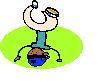 Восстановление пословиц
Нет, цена,  верному,  друг.Мастер,  дело,  боится.Слово,  слаще,  ласковое, мед.Не  вытащишь,  и, рыбка,  труд,  без, пруд.Узнается,  в,  друг, беда.
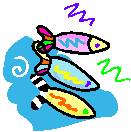 Самостоятельная работа
      Когда  я  был  маленький,  меня  отвезли  
жить  к  бабушке  у  бабушки  над  столом  
была  полка  на  полке  пароходик  я  такого  никогда  не  видал  он  был  совсем настоящий,  только  маленький.
И  послушно  ветру  вследЛистья  улетают.Значит  лета  больше  нет,Осень  наступает.
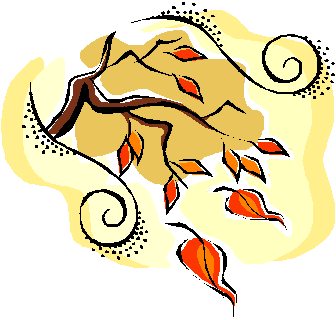